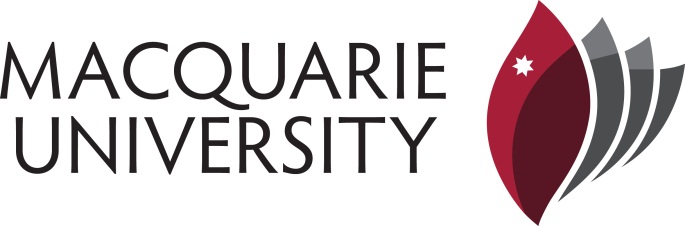 Lecture 2: Techniques for quantum algorithms
Dominic Berry
Macquarie University
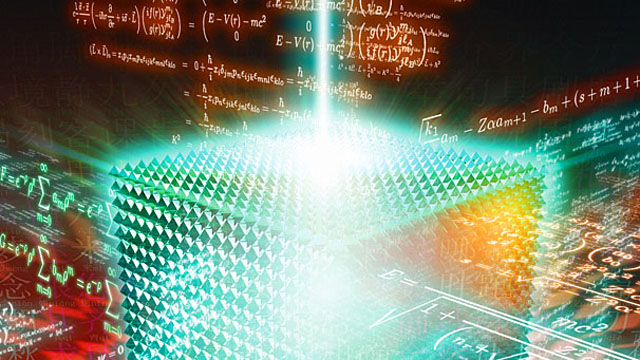 1996
Grover’s search algorithm
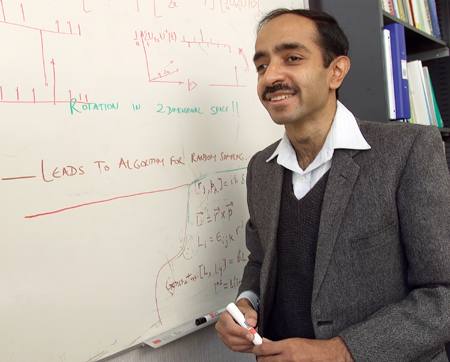 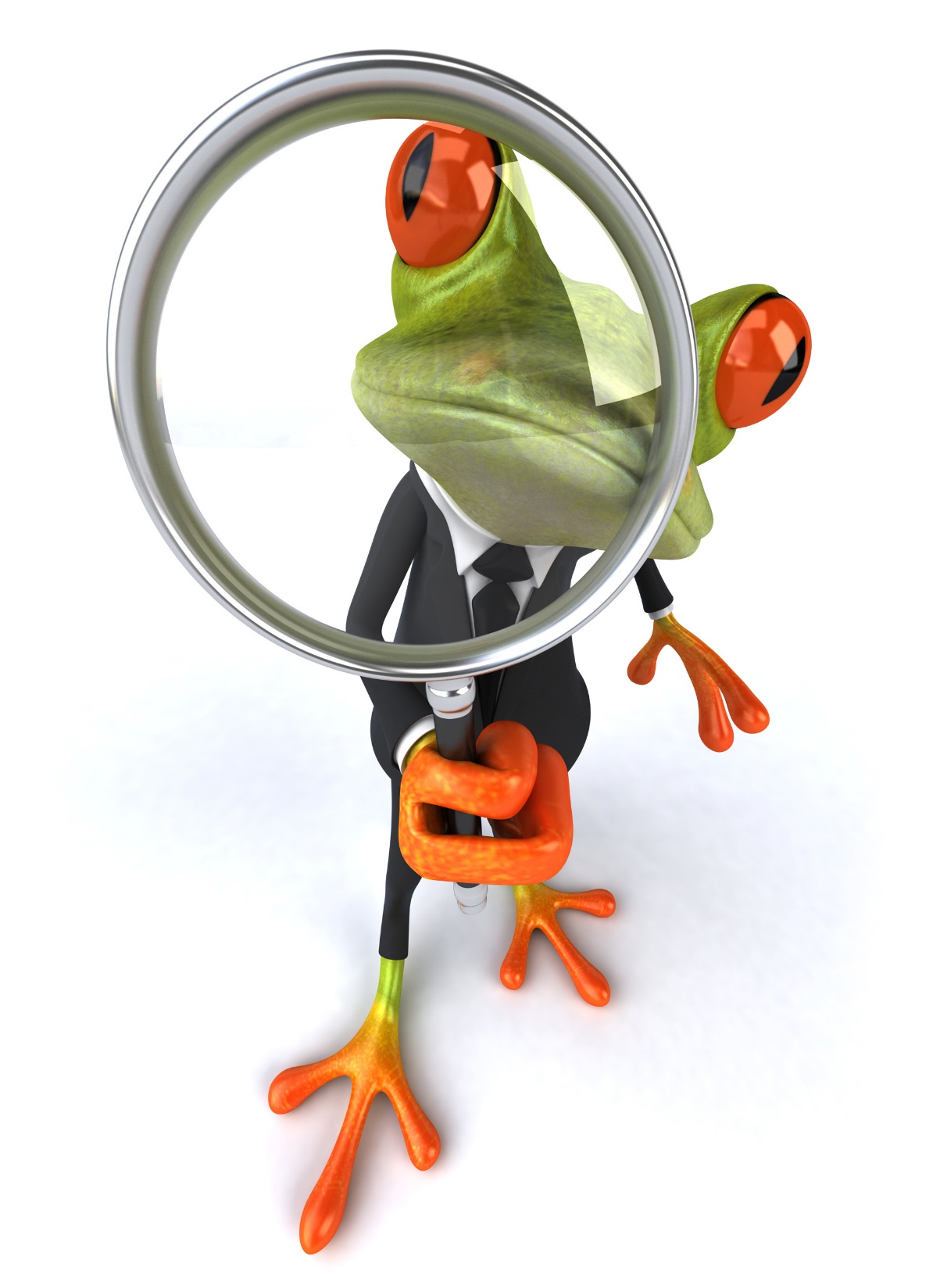 Lov Grover
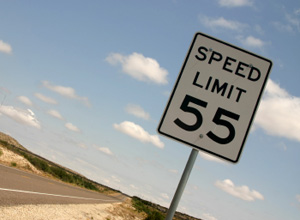 1997
Optimality of Grover’s algorithm
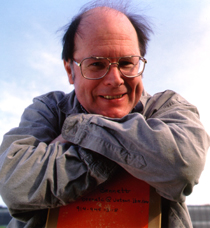 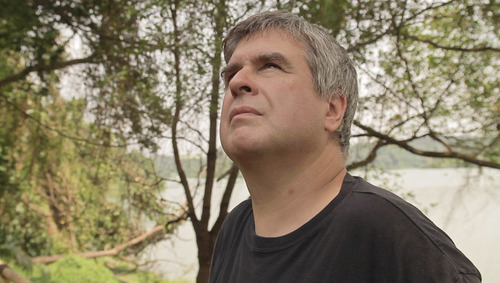 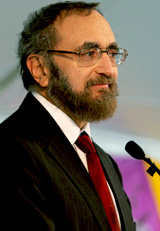 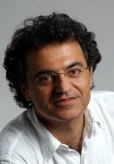 Bennett, Bernstein, Brassard, Vazirani
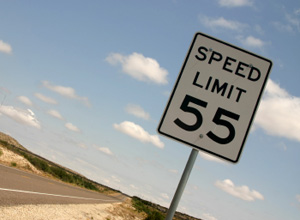 1997
Optimality of Grover’s algorithm
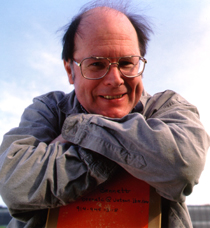 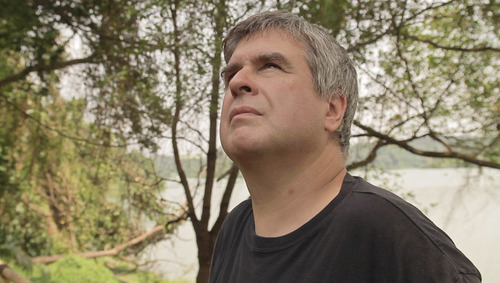 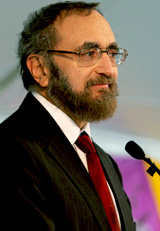 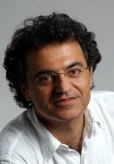 Bennett, Bernstein, Brassard, Vazirani
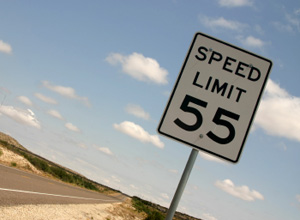 1997
Amplitude amplification
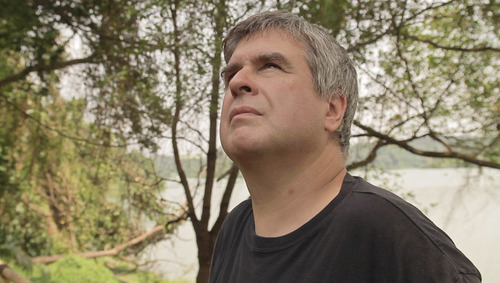 Brassard & Høyer
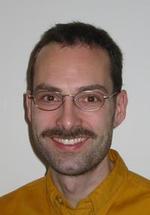 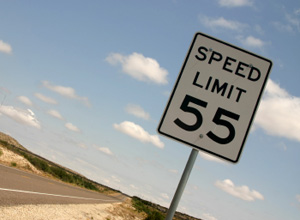 1997
Amplitude amplification
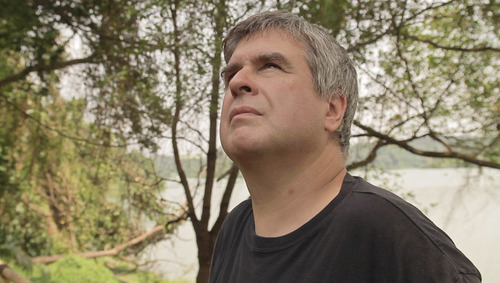 Brassard & Høyer
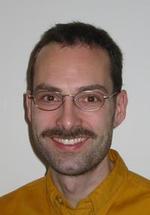 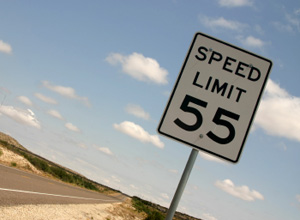 1997
Amplitude amplification
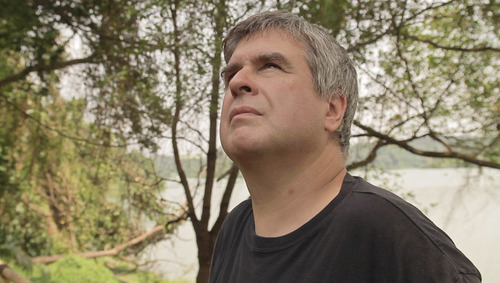 Brassard & Høyer
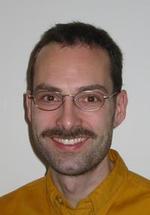 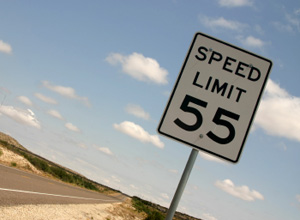 1997
Amplitude amplification
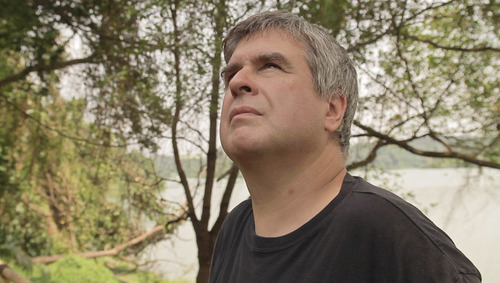 Brassard & Høyer
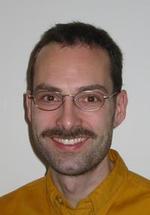 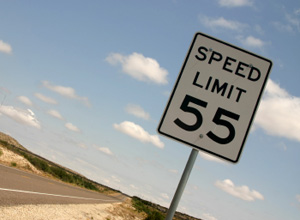 1997
Amplitude amplification
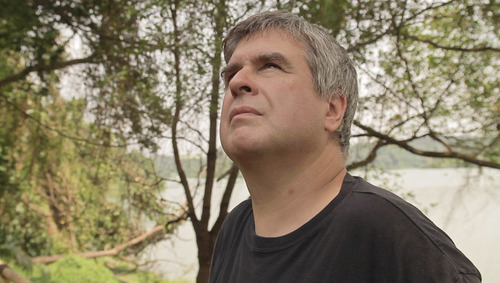 Brassard & Høyer
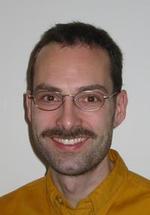 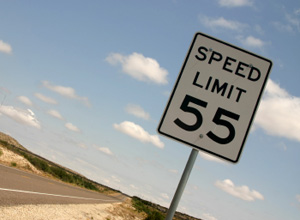 2000
State preparation
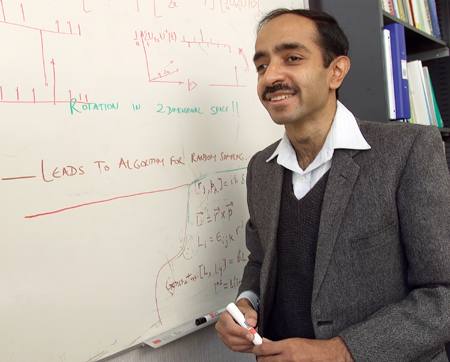 Lov Grover
2000
State preparation
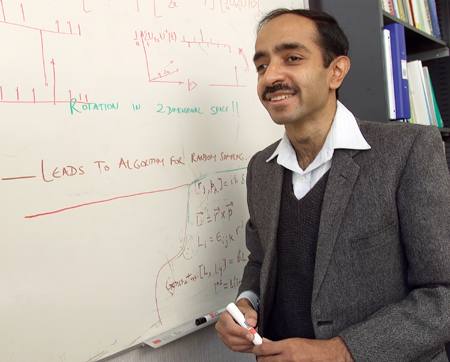 Lov Grover
2000
State preparation
1995
Quantum phase estimation
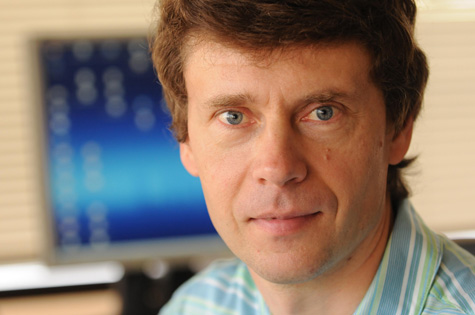 Alexei Kitaev
1995
Quantum phase estimation
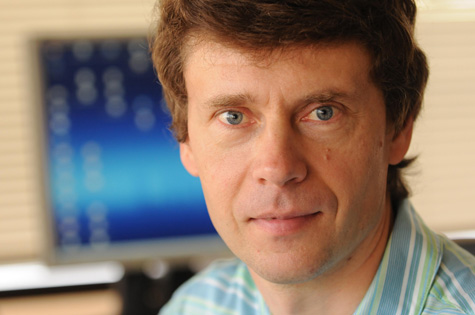 Alexei Kitaev
Inverse QFT
1995
Quantum phase estimation
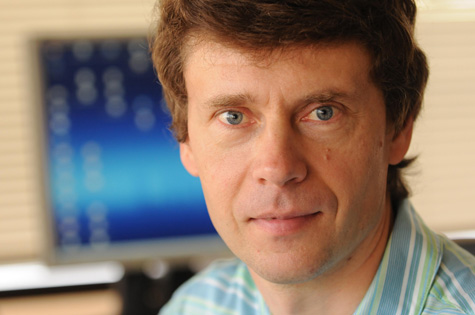 Alexei Kitaev
Operation conversion
1996
Simulation of Hamiltonians
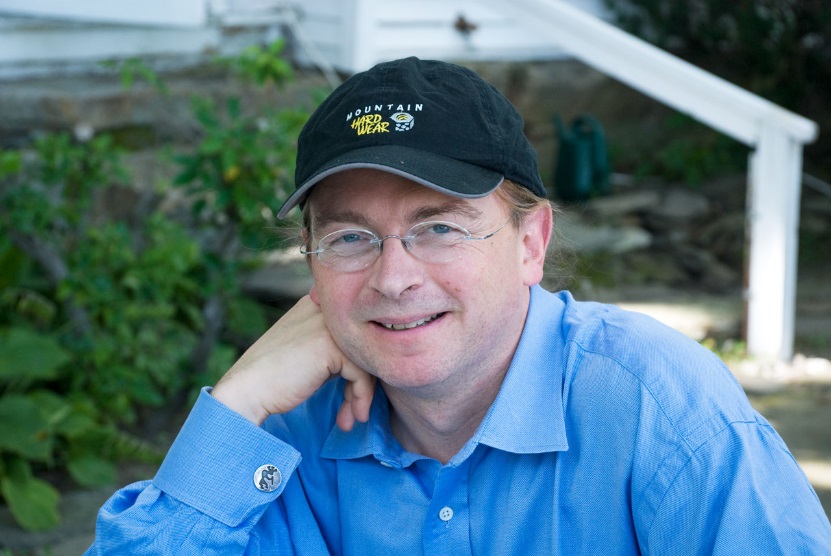 Seth Lloyd
1996
Simulation of Hamiltonians
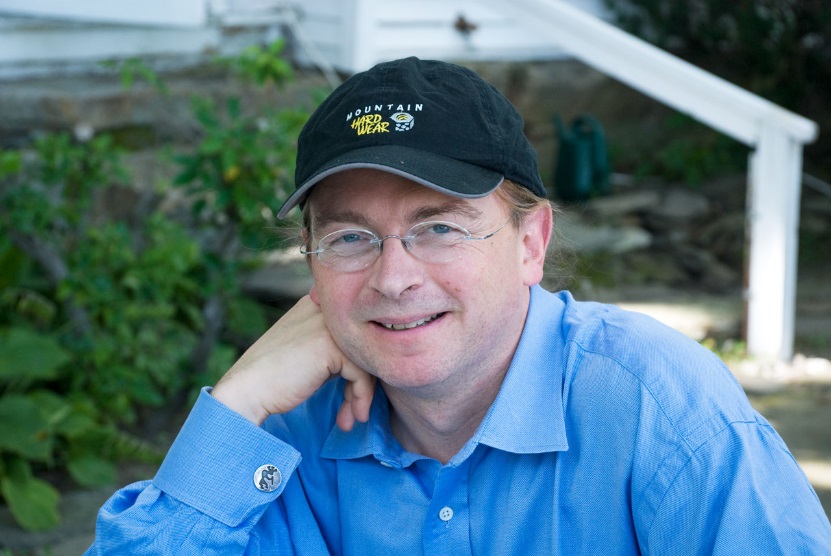 Seth Lloyd
1996
Simulation of Hamiltonians
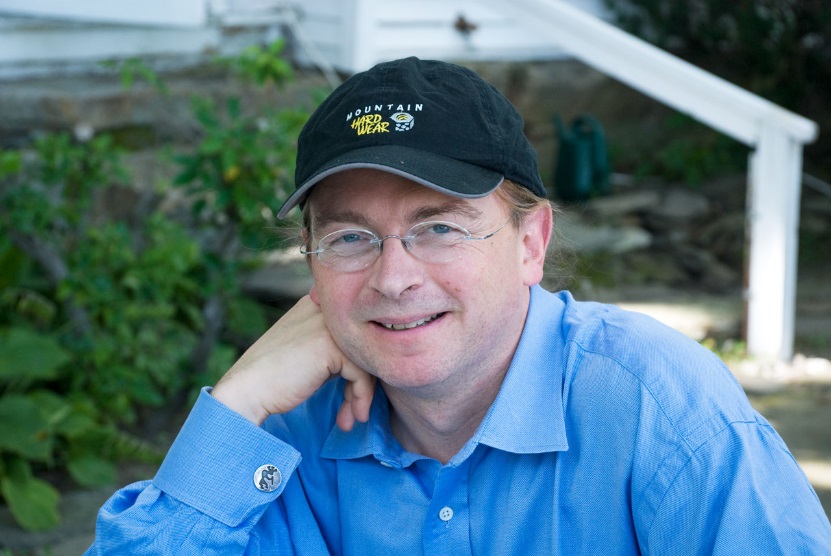 Seth Lloyd